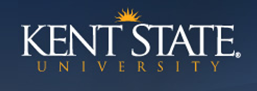 Treewidth: Structure and Algorithms*
g
a
a
c
a
f
g
h
Presented By:
Saleh A. Almugrin
salmugri@kent.edu
b
c
f
d
c
e
* Based and influenced by many works of Hans L. Bodlaender, Institute of Information and Computing Sciences, Utrecht University. More references are available at the end of these slides.
Outline
Introduction
History: resistance, laws of Ohm
Series parallel graphs
Tree structure
Birth of treewidth
Tree decomposition
Definition of treewidth
Alternative definitions
Applications of treewidth
Computing treewidth
Upper bounds
Lower bounds
Conclusions
References
g
a
a
c
a
f
g
h
b
c
f
d
c
e
2
R1
R2
R1
R2
Introduction
Computing the Resistance With the Laws of Ohm
Two resistorsin series
Two resistorsin parallel
This theory traces back to a paper by Kirchhoff from 1847
3
Repeated use of the rules
6
6
5
2
2
1
7
1/6 + 1/2 = 1/(1.5)
1.5 + 1.5 + 5 = 8
1 + 7 = 8
1/8 + 1/8 = 1/4
Introduction
Has resistance 4
4
Introduction
series-parallel graph
The following rules build all series-parallel graphs.
A graph with two vertices, both terminals, s and t, and a single edge {s, t} is a series-parallel graph.




If G1 with terminals s1, t1, and G2 with terminals s2, t2 are series-parallel graphs, then the series composition of G1 and G2 is a series-parallel graph:
take the disjoint union, and then identify t1 and s2. s1 and t2 are the terminals of the new graph.
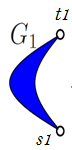 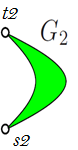 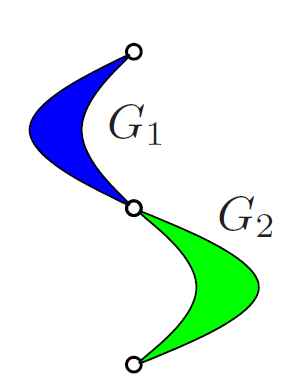 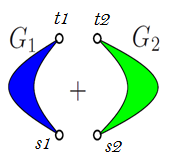 5
Introduction
series-parallel graph
If G1 with terminals s1, t1, and G2 with terminals s2, t2 are series-parallel graphs, then the parallel composition of G1 and G2 is a series-parallel graph:
take the disjoint union, and then identify s1 and s2, and identify t1 and t2.






these two vertices are the terminals of the new graph.
Graphs formed by series composition and parallel composition are series parallel graphs
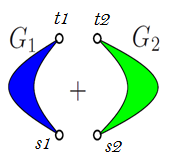 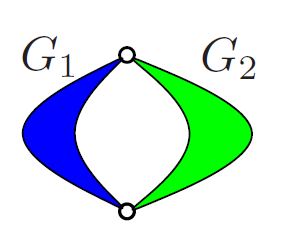 6
A tree structure
5
P
7
6
2
S
S
P
P
5
7
1
1
6
2
6
2
6
2
Introduction
7
Outline
Introduction
History: resistance, laws of Ohm
Series parallel graphs
Tree structure
Birth of treewidth
Tree decomposition
Definition of treewidth
Alternative definitions
Applications of treewidth
Computing treewidth
Upper bounds
Lower bounds
Conclusions
References
g
a
a
c
a
f
g
h
b
c
f
d
c
e
8
Birth of Treewidth
During 80’s, several researchers independently invented similar notions:
Partial k-trees 
Treewidth and tree decompositions 
Clique trees 
Recursive graph classes
k-Terminal recursive graph families
Decomposition trees
Context-free graph grammars

many problems that are NP-hard on arbitrary graphs becomes linear or polynomial time size solvable on series-parallel graphs .
many problems that are NP-hard on arbitrary graphs have linear time algorithms when they are restricted to trees.
Often with Dynamic Programming  or divide and conquer.
9
Birth of Treewidth
Algorithms for trees and series parallel graphs can be generalized:
Trees: glue with one vertex
 (treewidth =1)
Series parallel graphs: glue with two terminal vertices 
(treewidth at most =2)
Treewidth: glue graphs with some bounded number k of  terminals together.
10
Outline
Introduction
History: resistance, laws of Ohm
Series parallel graphs
Tree structure
Birth of treewidth
Tree decomposition
Definition of treewidth
Alternative definitions
Applications of treewidth
Computing treewidth
Upper bounds
Lower bounds
Conclusions
References
g
a
a
c
a
f
g
h
b
c
f
d
c
e
11
Tree decomposition
g
a
h
b
tree decomposition : mapping of a graph into a tree.
In machine learning, it is also called junction tree, clique tree, or join tree.
c
f
e
d
g
a
a
c
a
f
g
h
b
c
f
d
c
e
12
Given a graph G = (V, E), a tree decomposition is a pair (X, T), where X = {X1, ..., Xn} is a family of subsets of V, and T is a tree whose nodes are the subsets Xi, satisfying the following properties:

Node Coverage:
each graph vertex is associated  with 
at least one tree node called bag 

Edge Coverage:
for all edges {v,w}: there is a set 
containing both v and w.

Coherence:
for every v: the nodes  that contain
 v form a connected subtree.
Tree decomposition
g
a
h
b
c
f
e
d
g
a
a
c
a
f
g
h
b
c
f
d
c
e
13
Given a graph G = (V, E), a tree decomposition is a pair (X, T), where X = {X1, ..., Xn} is a family of subsets of V, and T is a tree whose nodes are the subsets Xi, satisfying the following properties:

Node Coverage:
each graph vertex is associated  with 
at least one tree node called bag 

Edge Coverage:
for all edges {v,w}: there is a set 
containing both v and w.

Coherence:
for every v: the nodes  that contain
 v form a connected subtree.
Tree decomposition
g
a
h
b
c
f
e
d
g
a
a
c
a
f
g
h
b
c
f
d
c
e
14
Given a graph G = (V, E), a tree decomposition is a pair (X, T), where X = {X1, ..., Xn} is a family of subsets of V, and T is a tree whose nodes are the subsets Xi, satisfying the following properties:

Node Coverage:
each graph vertex is associated  with 
at least one tree node called bag 

Edge Coverage:
for all edges {v,w}: there is a set 
containing both v and w.

Coherence:
for every v: the nodes  that contain
 v form a connected subtree.
Tree decomposition
g
a
h
b
c
f
e
d
g
a
a
c
a
f
g
h
b
c
f
d
c
e
15
Tree decomposition
Another Example:
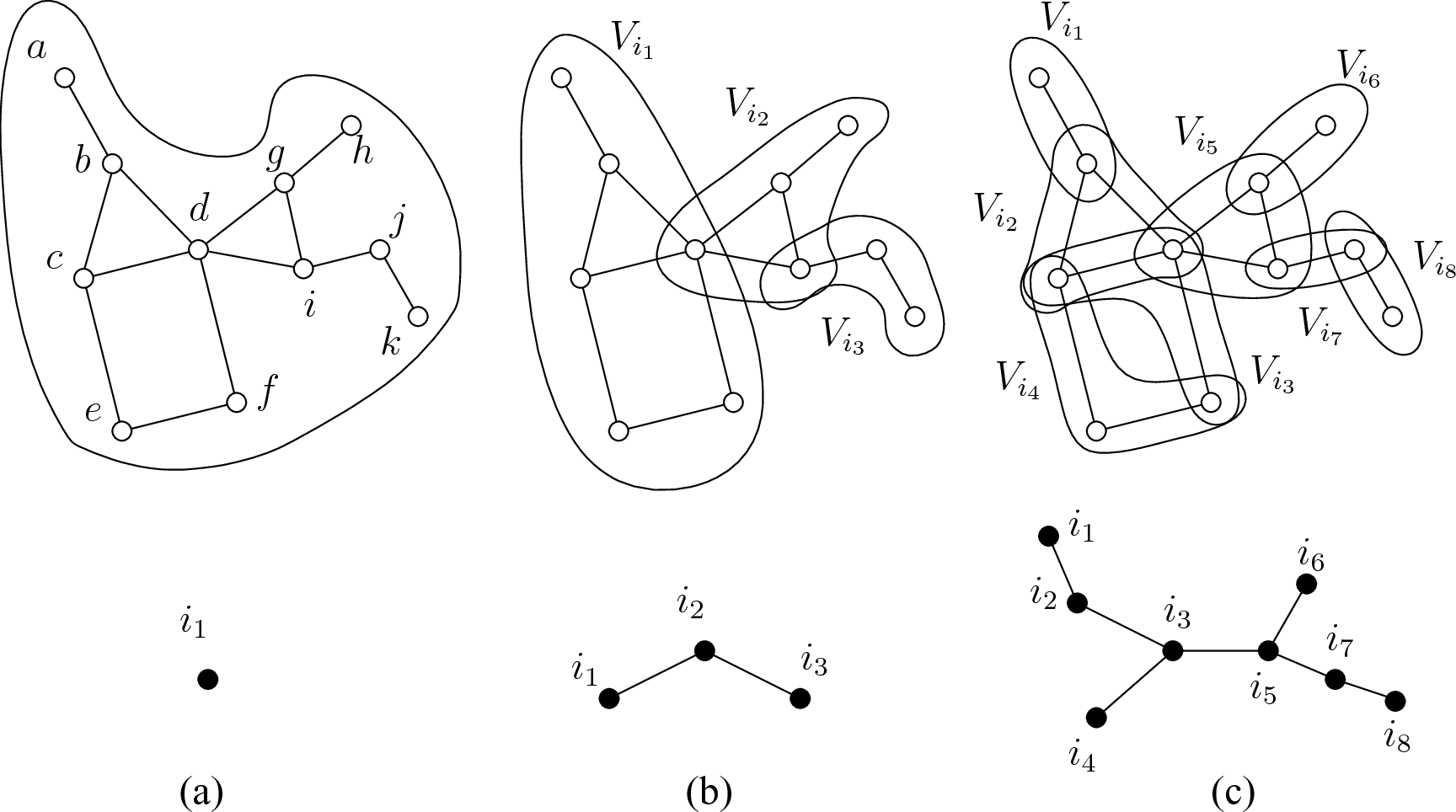 http://www.grin.com/en/doc/277654/bayesian-centroid-estimation
Tree decomposition
Another Example:
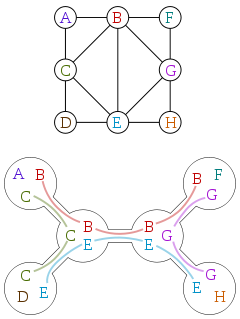 http://en.wikipedia.org/wiki/Tree_decomposition
Outline
Introduction
History: resistance, laws of Ohm
Series parallel graphs
Tree structure
Birth of treewidth
Tree decomposition
Definition of treewidth
Alternative definitions
Applications of treewidth
Computing treewidth
Upper bounds
Lower bounds
Conclusions
References
g
a
a
c
a
f
g
h
b
c
f
d
c
e
18
Definition of treewidth
g
a
h
Width of tree decomposition:


    “the size of  the largest 
      bag minus one. ”

Treewidth :
     tw(G)= minimum width over  
     all tree decompositions of G.
b
c
f
e
d
g
a
a
c
a
f
g
h
b
c
f
d
c
e
b
c
a
d
e
f
h
g
Definition of treewidth
Trees have treewidth one
a
Start with the root r
Take Xr = {r}, 
for each other node i:Xi = { i , parent(i) }


T with these bags gives a tree decomposition of width 2

=> treewidth = 1
b
e
f
a
c
d
b a
e a
c b
d b
f e
20
Definition of treewidth
Chordal graphs and a clique
*
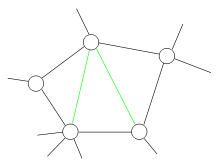 “a graph is chordal if each of its cycles of four or more nodes has a chord, which is an edge joining two nodes that are not adjacent in the cycle.” *

“An equivalent definition is that any chordless cycles have at most three nodes.” *
“a clique in an undirected graph is a subset of its vertices such that every two vertices in the subset are connected by an edge.” **
* http://en.wikipedia.org/wiki/Chordal_graph
21
** http://en.wikipedia.org/wiki/Clique_(graph_theory)
Outline
Introduction
History: resistance, laws of Ohm
Series parallel graphs
Tree structure
Birth of treewidth
Tree decomposition
Definition of treewidth
Alternative definitions
Applications of treewidth
Computing treewidth
Upper bounds
Lower bounds
Conclusions
References
g
a
a
c
a
f
g
h
b
c
f
d
c
e
22
Alternative definitions
Gauss elimination as Graph elimination
Eliminating a vertex:
Make its neighborhood a clique and then remove the vertex

Different vertex orderings (elimination schemes) are possible.
Fill-in: minimum over all elimination schemes of number of added edges (new non-zero’s)
Chordal graphs: fill-in 0

Treewidth: minimum over all elimination schemes of maximum degree of vertex when eliminated (min max number of non-zero’s in a row when eliminating row)
23
2
2
2
1
1
1
3
3
3
4
4
4
5
5
5
Alternative definitions
Fill-in Graph
Given a permutation  of the vertices, the fill-in graph is made as follows:
For i = 1 to n do
Add an edge between each pair of higher numbered neighbours of the ith vertex
24
2
2
1
1
3
3
4
4
5
5
Alternative definitions
Fill-in Graph
The treewidth of a graph is the minimum over all permutations of its vertices of the maximum number of higher numbered neighbours of a vertex in the fill-in graph.
Treewidth 2
25
Outline
Introduction
History: resistance, laws of Ohm
Series parallel graphs
Tree structure
Birth of treewidth
Tree decomposition
Definition of treewidth
Alternative definitions
Applications of treewidth
Computing treewidth
Upper bounds
Lower bounds
Conclusions
References
g
a
a
c
a
f
g
h
b
c
f
d
c
e
26
Applications of treewidth
Graph minor theory (Robertson and Seymour)
Optimization
Probabilistic networks
Expert Systems.
Telecommunication Network Design.
VLSI-design.
Natural Language Processing.
Compilers.
Choleski Factorisation.
maximum independent set.
Hamiltonian circuit
vertex coloring problem
Edge coloring problem
Graph Isomorphism
…., etc.
27
Applications of treewidth
Algorithms using tree decompositions
Step 1: Find a tree decomposition of width bounded by some small k.
Heuristics (e.g. minimum degree heuristic)
Fast O(n) algorithms for k=2, k=3.
Make it nice

Step 2. Use dynamic programming, bottom-up on the tree.
28
Applications of treewidth
Weighted Independent Set
Independent set: set of vertices that are pair wise non-adjacent.

Weighted independent set
Given: Graph G=(V,E), weight w(v) for each vertex v.
Question: What is the maximum total weight of an independent set in G?

It is NP-complete
29
Applications of treewidth
Weighted Independent Set on Trees
On trees, this problem can be solved in linear time with dynamic programming:

Choose root r. 
For each v, T(v) is subtree with v as root.
Write:
	A(v) = maximum weight of independent set S in T(v) 
	B(v) = maximum weight of independent set S in T(v), such that v Ï S.
30
Applications of treewidth
Weighted Independent Set on Trees
Recursive formulations:
If v is a leaf:
A(v) = w(v)
B(v) = 0
If v has children x1, … , xr:
A(v) = max{ w(v) + B(x1) + … + B(xr) , A(x1) + … A(xr) }
B(v) = A(x1) + … A(xr) 
Compute A(v) and B(v) for each v, bottom-up.
E.g., in postorder

Constructing corresponding sets can also be done in linear time.
31
Applications of treewidth
Weighted dominating set
A set of vertices S is dominating, if each vertex in G belongs to S or is adjacent to a vertex in S.
Problem: given a graph G with vertex weights, what is the minimum total weight of a dominating set in G?
Again, NP-complete, but linear time on trees.
32
Applications of treewidth
Probabilistic networks
Underlying decision support systems
Representation of statistical variables and (in)dependencies by a graph
Central problem (inference) is #P-complete
Lauritzen-Spiegelhalter, 1988: linear time solvable when treewidth (of moralized graph) is bounded
Treewidth appears often small for actual probabilistic networks
Used in several modern (commercial and freeware) systems
33
Outline
Introduction
History: resistance, laws of Ohm
Series parallel graphs
Tree structure
Birth of treewidth
Tree decomposition
Definition of treewidth
Alternative definitions
Applications of treewidth
Computing treewidth
Upper bounds
Lower bounds
Conclusions
References
g
a
a
c
a
f
g
h
b
c
f
d
c
e
34
Computing  treewidth
NP-complete
For each fixed k, there is a linear time algorithm to test if the treewidth of a given graph is at most k, and if so, find a corresponding tree decomposition
Practical algorithms...
Heuristics (works often well)
Upper bound.
Lower bound.
Preprocessing
Transform your input into a smaller equivalent input
35
Computing  treewidth
The minimum degree heuristic
Repeat:
Take vertex v of minimum degree
Make neighbours of v a clique
Remove v  ( and repeat on rest of G)
Add v with neighbours to tree decomposition
N(v)
N(v)
vN(v)
36
Computing  treewidth
Other heuristics
Minimum fill-in heuristic
Similar to minimum degree heuristic, but takes vertex with smallest fill-in:
Number of edges that must be added when the neighbours of v are made a clique
37
Computing  treewidth
Connection to Gauss eliminating
Consider Gauss elimination on a symmetric matrix
For n by n matrix M, let GM be the graph with n vertices, and edge (i,j) if Mij ¹ 0
If we eliminate a row and corresponding column, effect on G is:
Make neighbors of v a clique
Remove v
38
Computing  treewidth
Maximum Cardinality Search
Simple mechanism to make a permutation of the vertices of an undirected graph
Let the visited degree of a vertex be its number of visited neighbours
Pseudocode for MCS:
Repeat
Visit an unvisited vertex that has the largest visited degree
Until all vertices are visited
39
Computing  treewidth
Maximum Cardinality Search : a 4-clique with one subdivision
a
b
c
d
e
40
Computing  treewidth
Maximum Cardinality Search : a 4-clique with one subdivision
a
0
a, …
We can start at any vertex: each vertex has 0 visited neighbours
0
b
c
0
d
0
0
e
41
0
Computing  treewidth
Maximum Cardinality Search : a 4-clique with one subdivision
a
The next vertexmust be b, c, or d.
 
It can not be e.
a, …
1
b
c
1
d
1
0
e
42
0
1
Computing  treewidth
Maximum Cardinality Search : a 4-clique with one subdivision
a
After b, we must visit c.
a, b, …
2
b
c
1
d
1
e
43
0
2
1
Computing  treewidth
Maximum Cardinality Search : a 4-clique with one subdivision
a
After c, we must visit d.
a, b, c, …
b
c
d
2
1
e
44
0
2
1
2
Computing  treewidth
Maximum Cardinality Search : a 4-clique with one subdivision
a
After d, we must visit e.
a, b, c, d, …
b
c
d
1
e
45
0
2
1
2
2
Computing  treewidth
Maximum Cardinality Search : a 4-clique with one subdivision
a
We made an MCS-ordering of the graph:a, b, c, d, e
b
c
d
e
46
Computing  treewidth
Maximum Cardinality Search
Introduced in (1984) for recognition of chordal (triangulated) graphs
Used as an upper bound heuristic for treewidth
(with fill-in edges)
Slightly inferior to minimum degree or minimum fill-in (slower and usually not better)
If we have an MCS-ordering of G, and a vertex is visited with visited degree k, then the treewidth of G is at least k. (Lucena’s theorem)

Task: find an MCS-ordering such that the largest visited degree of a vertex (at time of its visit) is as large as possible.
NP-hard, but heuristics
Running (a few times) an MCS and reporting maximum visited degree gives lower bound for treewidth.
47
Computing  treewidth
Complexity status for some classes of graphs*
*An introduction to treewidth, D. Bronner, B. Ries. http://infoscience.epfl.ch/record/89584/files/reportfinal.ps.
48
Outline
Introduction
History: resistance, laws of Ohm
Series parallel graphs
Tree structure
Birth of treewidth
Tree decomposition
Definition of treewidth
Alternative definitions
Applications of treewidth
Computing treewidth
Upper bounds
Lower bounds
Conclusions
References
g
a
a
c
a
f
g
h
b
c
f
d
c
e
49
Conclusions
Treewidth is a useful tool to solve graph problems for several special instances, both for theory and for practice.
Theoretical results with additional ideas give practical algorithms that work well in many cases.
The interaction between graph theory and algorithm design is an interesting and makes it a very  active research area.
 Dynamic programming for graphs with tree-like structure.
Works for a large collection of problems, as long as there is (and we can find) such a structure…
50
References
Bodlaender, H.L. “Treewidth: Structure and Algorithms”. Institute of Information and Computing Sciences, Utrecht University.
Bodlaender, H.L. “Discovering treewidth”. 31st Conference on Current Trends in Theory and Practice of Computer. Science Liptovsky, Jan, Slovakia, January 22-28, 2005. LNCS, vol. 3381, pp. 1–16. Springer, Heidelberg (2005)
Bodlaender, H.L. “Treewidth: Characterizations, applications, and computations”.In: Fomin, F.V. (ed.) Graph-Theoretic Concepts in Computer Science. 32nd International Workshop, WG 2006, Bergen, Norway, June 22-24, 2006. LNCS, vol. 4271, pp. 1–14. Springer, Heidelberg (2006)
Bodlaender, H.L., Arie M. C. A. Koster. “Treewidth Computations II. Lower Bounds”. Technical Report UU-CS-2010-022, September 2010, Department of Information and Computing Sciences, Utrecht University, Utrecht, The Netherlands.
D. Bronner1, B. Ries . “An introduction to treewidth”.
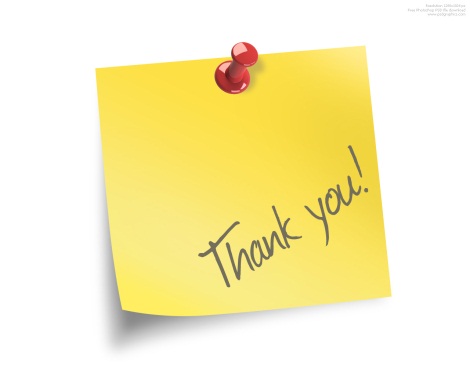 51